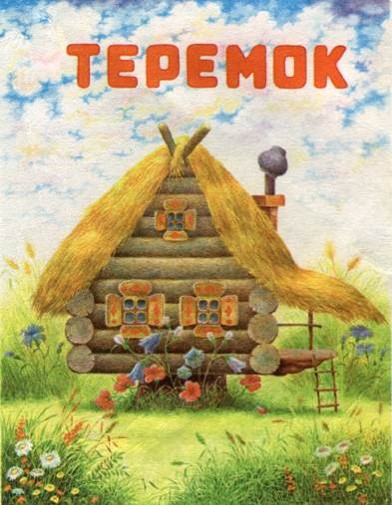 Стоял в поле теремок. Бежала мимо мышка-норушка. Увидела теремок, остановилась и спрашивает:
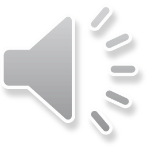 -Кто-кто в теремочке живёт, кто-кто в невысоком живёт? Никто не отзывается. Вошла мышка в теремок и стала в нём жить.
Прискакала к терему лягушка-квакушка и спрашивает: 
-кто-кто в теремочке живёт, кто-кто в невысоком живёт.
-Я мышка-норушка, а ты кто?
-А я лягушка-квакушка.
Пусти меня к себе жить!
-Справишься с заданием, впущу.
Назови недостающие числа так, чтобы в каждом окошке в сумме получилось число 6
Правильно!!! Недостающие числа 2, 3
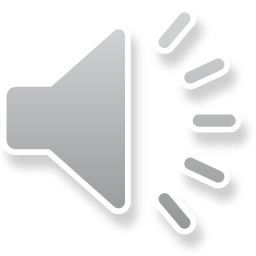 Бежал мимо зайчик-побегайчик. Остановился и спрашивает:
-Кто-кто в теремочке живёт, кто-кто в невысоком живёт?
-Я, мышка-норушка.
-Я, лягушка-квакушка, а ты кто?
-А я зайчик-побегайчик.
-Пустите меня к вам жить!
-Реши пример, пустим!
Реши пример. Найди правильный ответ на картинке
Правильный ответ10
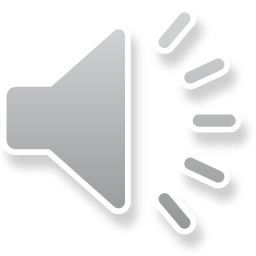 Идёт лисичка-сестричка. Постучала в окошко и спрашивает:
-Кто-кто в теремочке живёт, кто-кто в невысоком живёт?
-Я, мышка-норушка.
-Я, лягушка-квакушка.
-Я, зайчик-побегайчик, а ты кто?
-А я лисичка-сестричка.
-Пустите меня к себе жить!
Реши задачу, пустим.
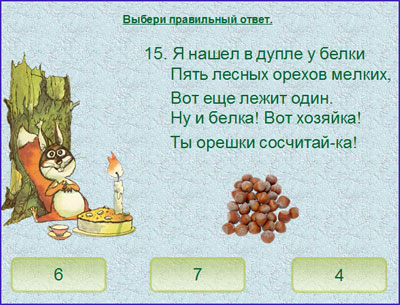 Правильный ответ6
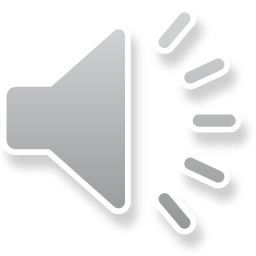 Прибежал волчок-серый бочок и спрашивает:
-Кто-кто в теремочке живёт, кто-кто в невысоком живёт?
-Я, мышка-норушка.
-Я, лягушка-квакушка.
-Я, зайчик-побегайчик.
-Я, лисичка-сестричка, а ты кто?
-А я волчок-серый бочок.
-Пустите меня к себе жить!
-Выполни задание.
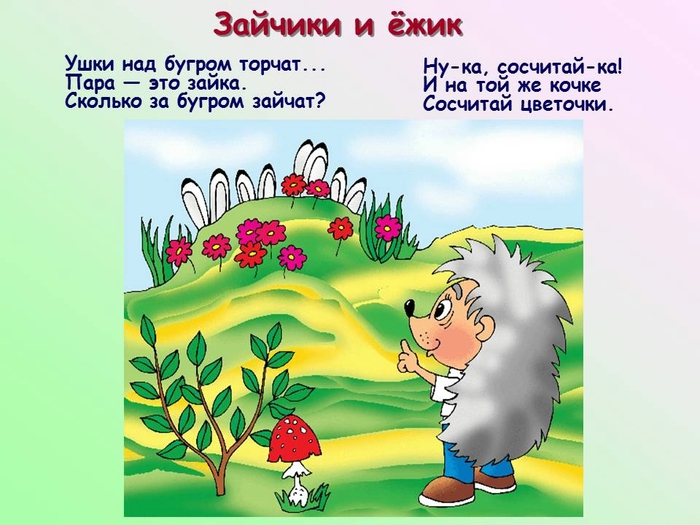 Правильный ответ4 зайчика и 10 цветов
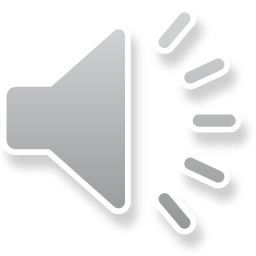 Вдруг идёт мимо медведь косолапый. Увидел теремок, услыхал как звери примеры и задачи решают, остановился и заревел во всю мочь:
-Кто-кто в теремочке живёт, кто-кто в невысоком живёт?
-Я, мышка-норушка.
-Я, лягушка-квакушка.
-Я, зайчик-побегайчик.
-Я, лисичка-сестричка.
-Я волчок-серый бочок.,а ты кто?
-А я медведь косолапый.
-Пустите меня к себе  жить!
А ты мишка считать умеешь?
Сосчитай, сколько шаров красного, синего и зеленого цветов?
Красных шаров – 3Зеленых шаров – 6Синих шаров - 5
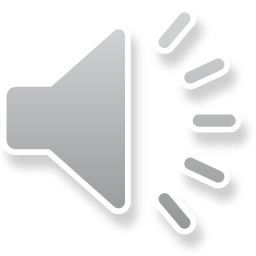 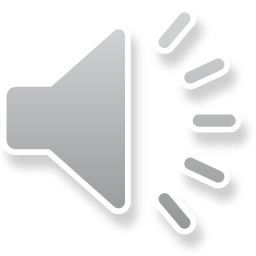 Вот и сказочки конецА кто слушал молодец!Кто мне скажет всех быстрейСколько в теремке зверей?
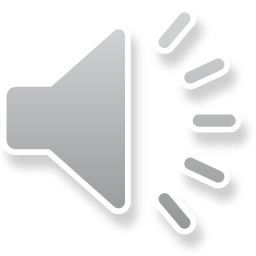